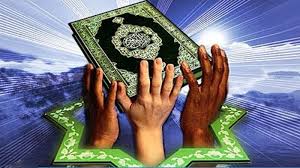 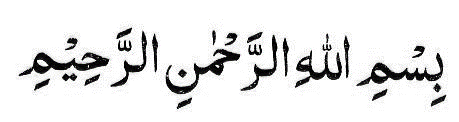 Avnjvb mvnjvb
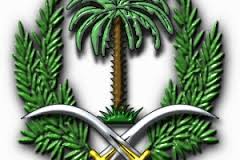 সবাইকে শুভেচ্ছা
wkÿK cwiwPwZ
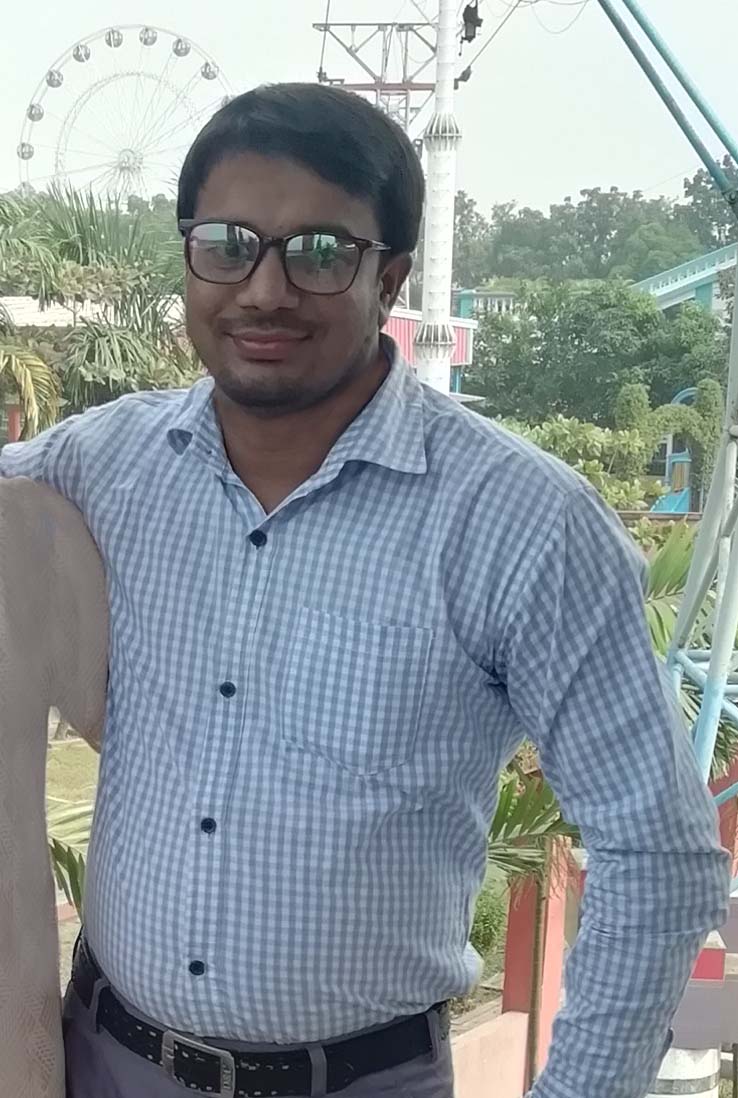 মো.  ইউসুফ (রানা )
সহকারী শিক্ষক 
( ইসলাম শিক্ষা )
cvV cwiwPwZ
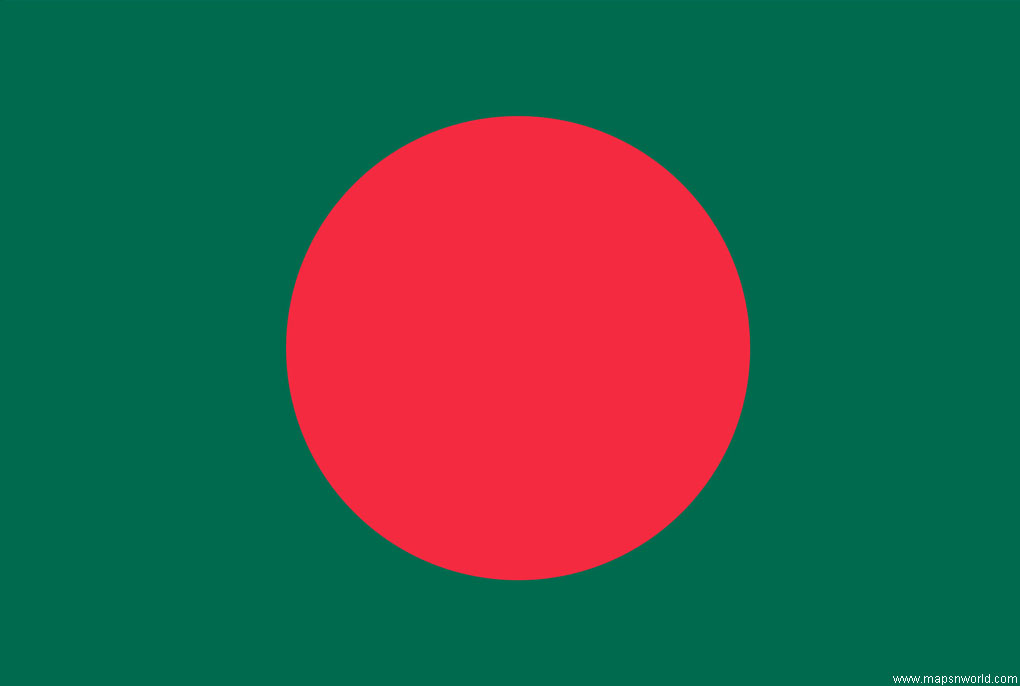 †kÖYx t beg/`kg
welq t Bmjvg wkÿv
Aa¨vq - 1, (cvV - 6)
 wk‡ivbvg t Kzdi
wkLb dj

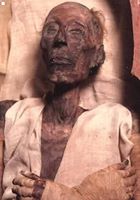 cvV ‡k‡l wkÿv_©xiv Rvb‡Z cvi‡e
 Kzd‡ii A_© I cwiPq
 Kvwd‡ii cwiPq
 Kvwdi nIqvi KviY
 Kyd‡ii cwiYwZ I Kzdj
Kvwdi †divDb 2q ivwgmvm
cvV Dc¯’vcb

  Kzdi t কুফর শব্দের আভিধানিক অর্থ অস্বীকার করা, অবিশ্বাস করা, ঢেকে রাখা, গোপন করা, অকৃতজ্ঞতা প্রকাশ করা, অবাধ্য হওয়া ইত্যাদি। ইসলামি পরিভাষায় আল্লাহ তায়ালার মনোনীত দীন ইসলামের মৌলিক বিষয়গুলোর কোনো একটিরও প্রতি অবিশ্বাস করাকে কুফর বলা হয়।
  Kvwdi t কোনো ব্যক্তি যদি ইসলামের কোনো মৌলিক বিষয়ে অবিশ্বাস করে তখন তাকে কাফির বলা হয়। কাফির অর্থ অবিশ্বাসী, অস্বীকারকারী।

cvV Dc¯’vcb
Kvwdi nIqvi KviY
ক. আল্লাহ তায়ালার অস্তিত্ব অবিশ্বাস বা অস্বীকার করার দ্বারা।
খ. আল্লাহ তায়ালার গুণাবলি অস্বীকার করা।
গ. ইমানের সাতটি বিষয়ে অবিশ্বাস করা।
ঘ. ইসলামের মৌলিক ইবাদতগুলো অস্বীকার করা।
ঙ. হালালকে হারাম মনে করা।
চ. হারামকে হালাল মনে করা।
ছ. ইচ্ছাকৃতভাবে কাফিরদের অনুকরণ করা, তাদের ধর্মীয় চিহ্ন ব্যবহার করা।
জ. ইসলামের গুরুত্বপূর্ণ কোনো বিষয় নিয়ে ঠাট্টা-বিদ্রুপ করা।

cvV Dc¯’vcb
  Kzd‡ii Kzdj I cwiYwZ
কুফরের ফলে শুধু আখিরাতেই নয় বরং দুনিয়াতেও মানুষকে শোচনীয় পরিণতি বরণ করতে হয়। এর কতিপয় কুফল নিম্নে উল্লেখ করা হলো-
 ক. অবাধ্যতা ও অকৃতজ্ঞতা
 খ. পাপাচার বৃদ্ধি
 গ. হতাশা বৃদ্ধি
 ঘ. অনৈতিকতার প্রসার
 ঙ. আল্লাহ তায়ালার অসন্তুষ্টি 
 চ. অনন্তকালের শাস্তি

cvV Dc¯’vcb
কুফর সম্পর্কে আল্লাহ তায়ালা বলেন-
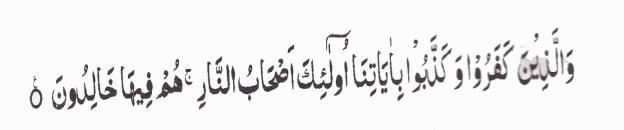 অর্থ: “যারা কুফরি করবে এবং আমার নিদর্শনগুলোকে অস্বীকার করবে তারাই জাহান্নামের অধিবাসী। তারা সেখানে চিরদিন থাকবে।” 
(সূরা আল-বাকারা, আয়াত ৩৯)
`jxq KvR

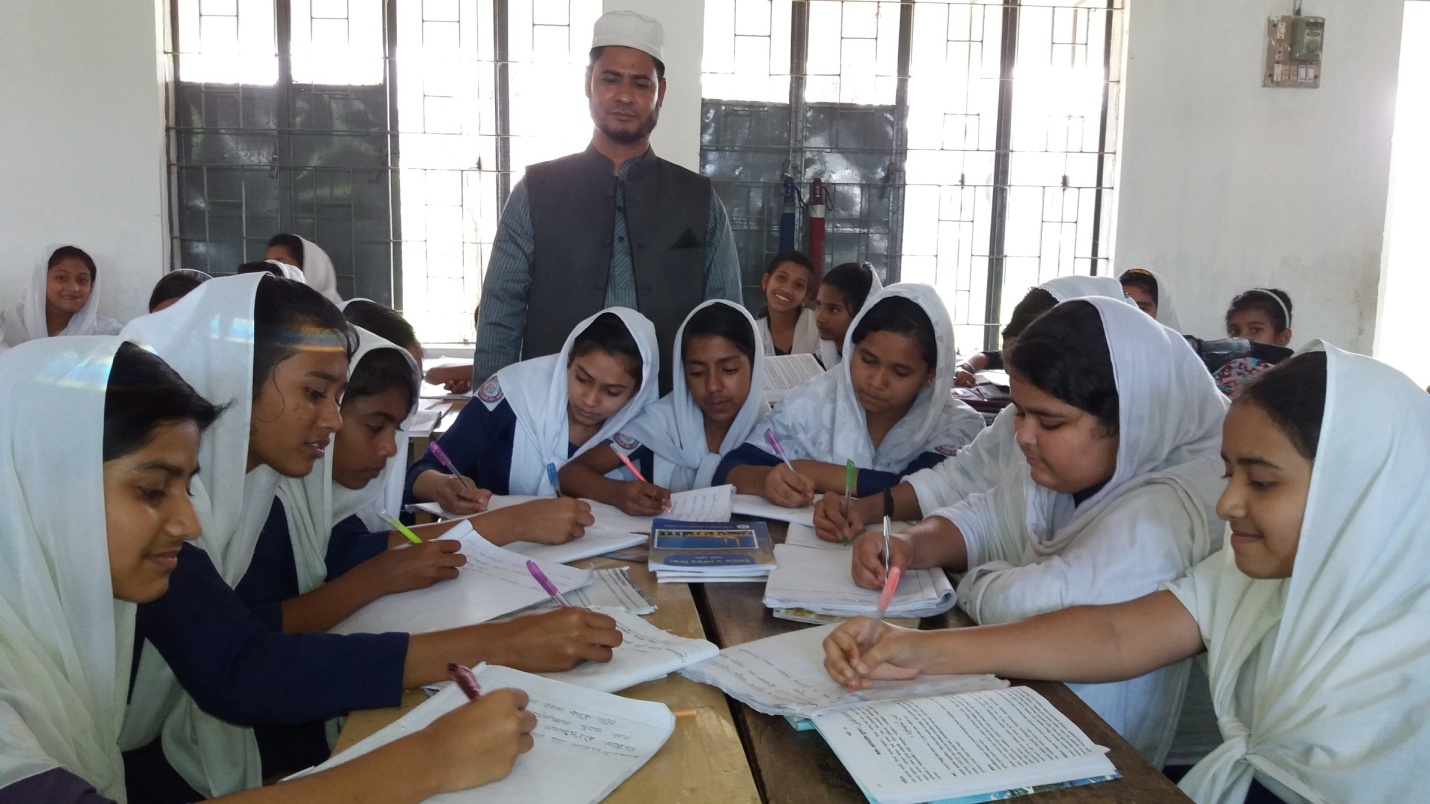 কয়েকটি দলে ভাগ হয়ে কুফরের পরিণতি সম্পর্কে ৫ টি বাক্য লিখে শিক্ষককে দেখাও
মূল্যায়ণ
প্রশ্ন:কুফর শব্দের অর্থ কী ?
উ: অস্বীকার করা, অবিশ্বাস করা, ঢেকে ফেলা, গোপন  করা ইত্যাদি
প্রশ্ন:কুফর কাকে বলে ?
উ: আল্লাহর মনোনীত দীন ইসলামের মৌলিক বিষয়গুলোর কোন একটির প্রতি বিশ্বাস করাকে কুফর বলে ।
প্রশ্ন:কুফর কিসের বিপরীত ?
উ:কুফর ইমানের হলো  বিপরীত
প্রশ্ন:কাফির কাকে বলে ?
প্রশ্ন:যে ব্যক্তি কুফরে লিপ্ত থাকে তাকে বলে ?
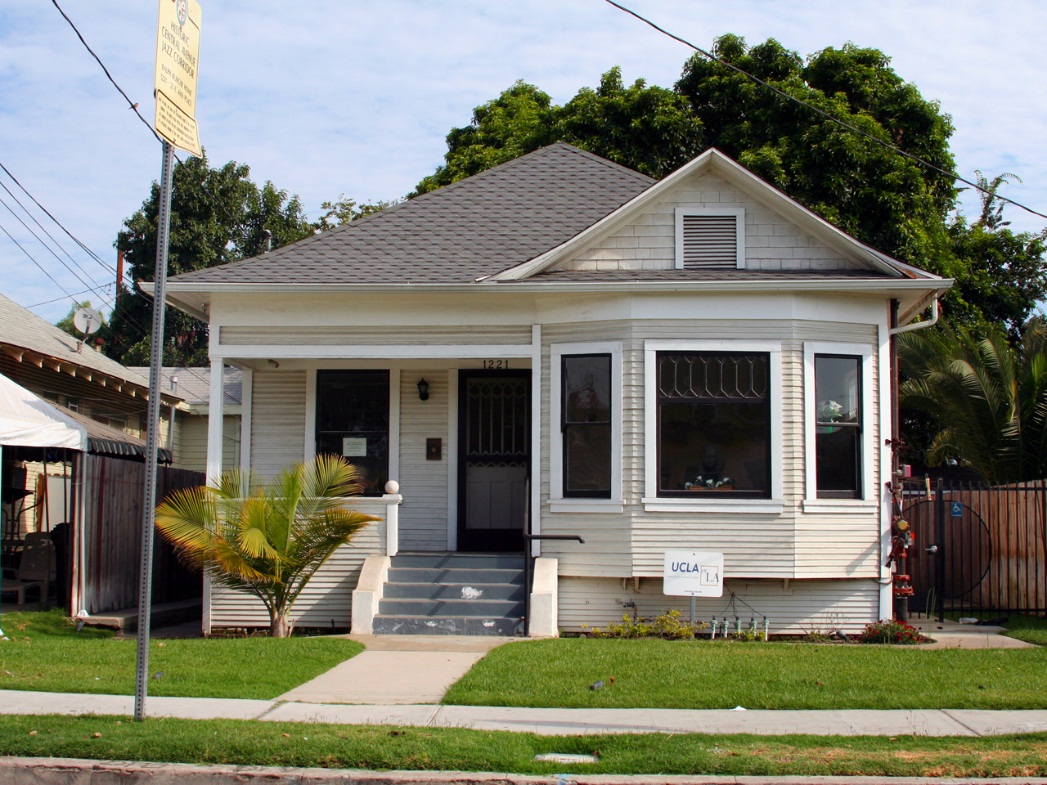 বাড়ির কাজ খাতায় লিখে নেও
ইয়াসিন একজন বিজ্ঞানের ছাত্র । সে মনে করে পৃথিবী একাই সৃষ্টি হয়েছে আবার একাই ধ্বংস হয়ে যাবে। ইহকালও পরকাল বলতে কিছু নেই ।
ক ) কুফর অর্থ কী ?
খ) কাফিরের পরিচয় বর্ণনা কর|
গ ) ইয়াসিনের চিন্তায় কিসের চিত্র ফুটে উঠেছে ? ব্যখ্যা কর।
ঘ ) ইয়াসিনের চিন্তার পরিণতি কী ? বিশ্লেষণ কর ।
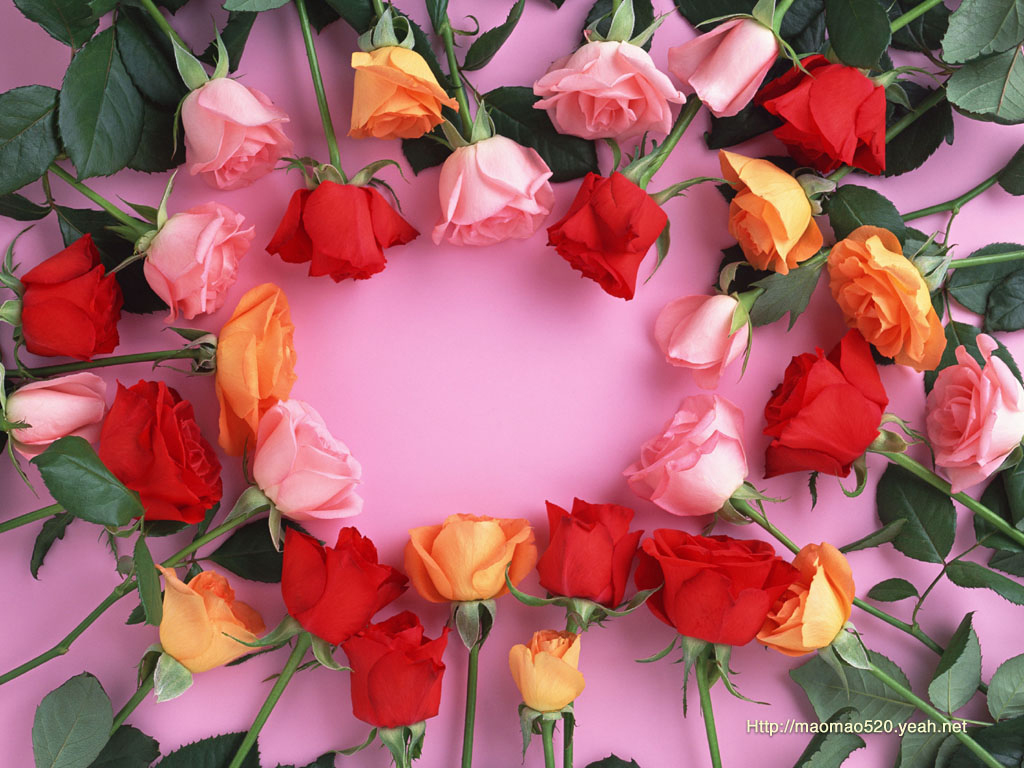 সবাইকে ab¨ev`